輔導室工作報告
報告人:輔導主任  蔡志鴻
分享榮耀
資源班榮獲特教盃樂樂棒球
  比賽融合組冠軍(四連霸)
103年區域資優方案榮獲優等
資優班張書豪老師榮獲104年    台北市特殊優良教師
重要行事
8/31 （一）新生始業輔導活動
 9/05 （六）學校日活動         
              資優班家長座談會
 9/18 （五）班級家長代表大會
 10/6 （二）愛心家長志工服務隊  
              會議
 10月中旬   資優班、資源班入班  
             申請(請與導師聯繫)
輔導室業務
教育宣導活動
個案學生輔導、諮商
高風險家庭生活支持與扶助
弱勢家庭學生獎助、補助
特教班學生教學活動
親職教育、家長諮商
協助辦理家長會改選報局
幾個小小的叮嚀
多陪伴
常傾聽
提供學習的機會
發現孩子的亮點
參考資料: 
親職教育手冊
簡報結束  感謝聆聽
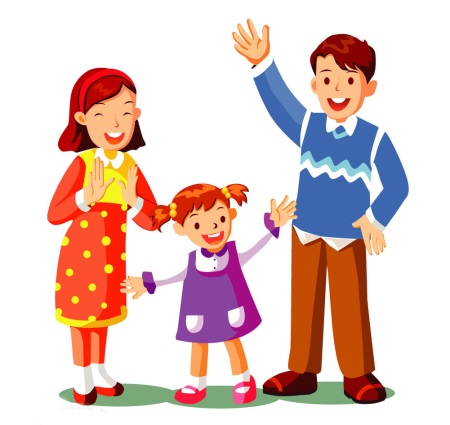